Открытый  урок  учительницы  3А класса  средней  школы  № ___ ______________________________________________
Предмет:Познание мираТема:
Как образуется ветер
Стандарты: 1.1.2. С целью изучения природы веществ и явлений ставит небольшие опыты и объясняет их результаты.
1.1.3 Поясняет в простой форме понятия «время», «пространство» и «движение».
Цель обучения: 1. Разъясняет в простой форме, что ветер – это движение воздушных масс;
2. Разъясняет в простой форме причину образования ветра;
3. Ставит небольшие опыты, связанные с ветром.
Интеграция: Мат.:5.1.1, 5.1.2; Инф.: 1.1.1.
Формы обучения: Работа с малыми группами
Методы обучения: Мозговая атака, вопросы, обсуждение
Ресурсы: Учебник, рабочие листы
Мотивация
Что вы понимаете под выражением «природные явления»?
Какие природные явления вы знаете?
Что вы видите на картинке?
Как вы понимаете, что погода ветреная?
По каким признакам?
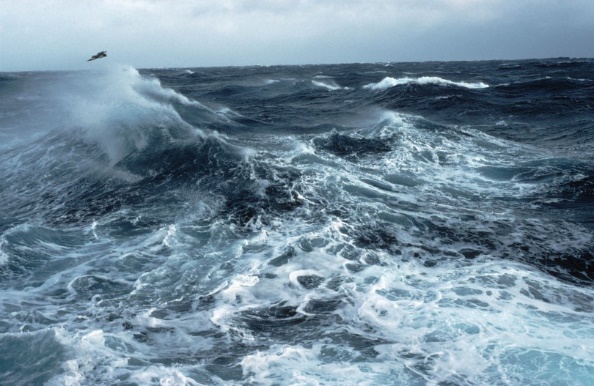 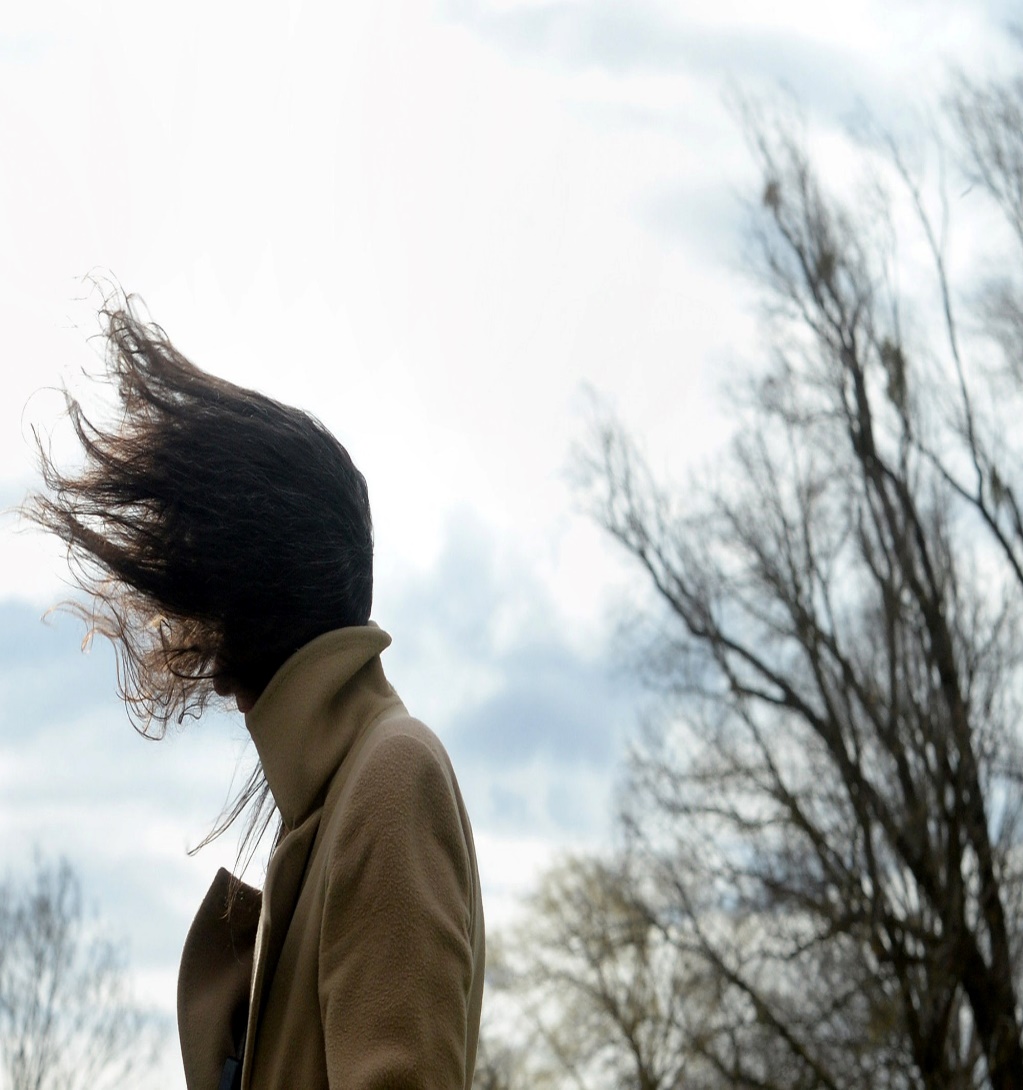 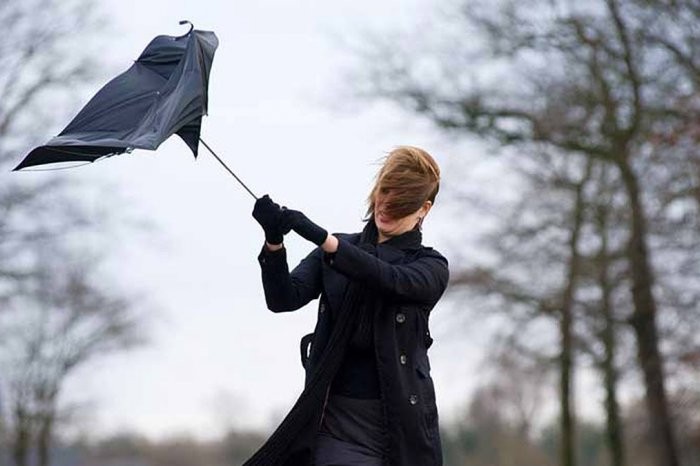 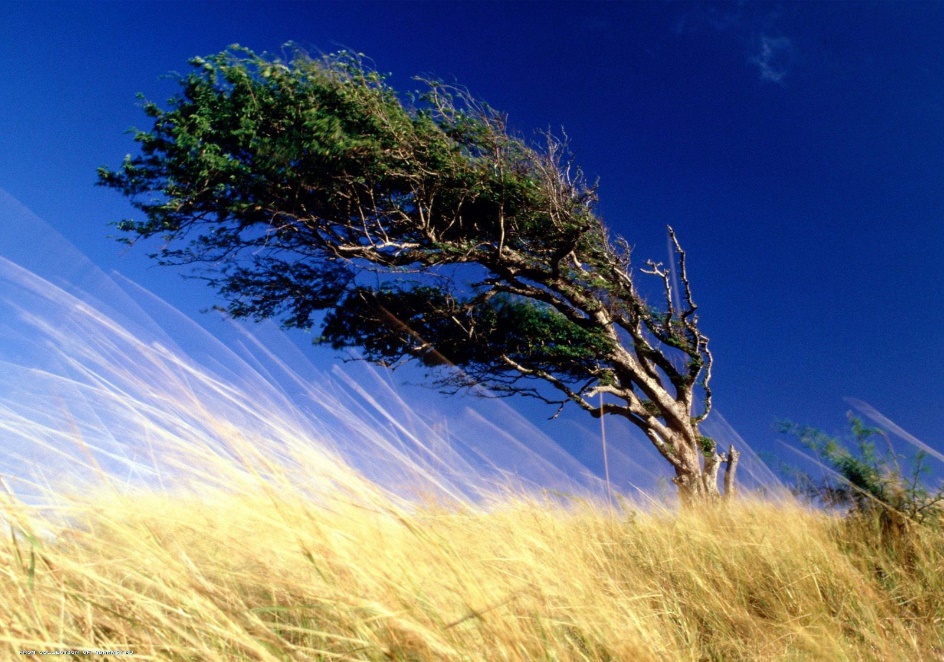 Исследовательский вопрос

Как образуется ветер? Каковы его роль и значение в природе?
Проведение исследования
Устройства, превращающие ветровую энергию в электрическую энергию  - ветродувы
Проведение исследования
I ГРУППА
II ГРУППА
Объясните роль ветра в распределении осадков.
Объясните как образуется ветер.
IV ГРУППА
III ГРУППА
Напишите всё, что вы знаете об использовании ветровой энергии.
Объясните роль ветра в жизни растений
Физкультминутка
Обсуждение информации
Почему Баку называют городом ветров?
Как образуются прибрежные ветры?
Каково значение науки метеорологии?
Итог и обобщение
	Ветер образуется в результате перемещения воздушных масс. В природе ветер имеет свои функции.  Ветер перемещает облака на различные расстояния, опыляет растения. Без опыления у растений не будет плодов. Путём превращения энергии ветра в электрическую энергию можно получить пользу от него. Но при сильных ветрах хозяйству и зданиям причиняется вред. Такие природные явления, как ураган, буря, сопровождаются сильными ветрами.
Применение
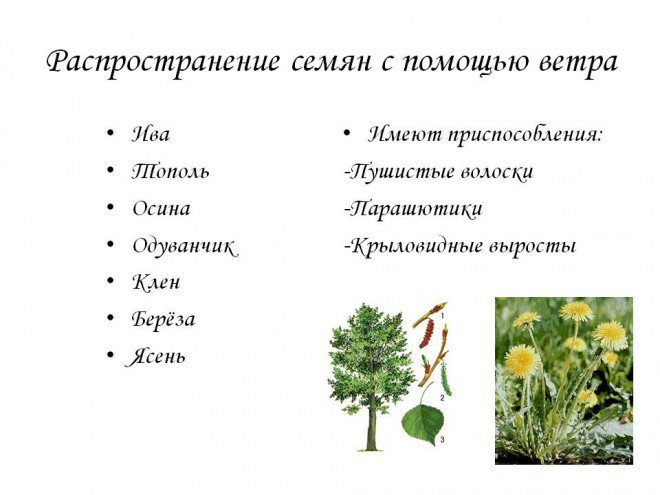